Compte Rendu Team Business
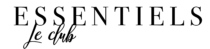 Présents
Invités
Team :

Date :
adhérent
adhérent
adhérent
adhérent
adhérent
adhérent
adhérent
adhérent
adhérent
adhérent
adhérent
Excusés
Prochaines rencontres:
adhérent
adhérent
adhérent
Team : 00/00/23

Atelier : 00/00/23
Thème abordé
Zoom sur
Au départ

Lorem ipsum dolor sit amet, consectetur adipiscing elit. Donec quis ligula id metus pellentesque rhoncus aliquet quis sapien. Praesent tristique.
Tarifs

Lorem ipsum dolor sit amet, consectetur adipiscing elit. Donec quis ligula id metus pellentesque rhoncus aliquet quis sapien. Praesent tristique.
Adhérent
Type d’activité
Valeurs

Lorem ipsum dolor sit amet, consectetur adipiscing elit. Donec quis ligula id metus pellentesque rhoncus aliquet quis sapien. Praesent tristique.
Secteur

Lorem ipsum dolor sit amet, consectetur adipiscing elit. Donec quis ligula id metus pellentesque rhoncus aliquet quis sapien. Praesent tristique.
Contact & Réseau

Lorem ipsum
Lorem ipsum
Lorem ipsum
Lorem ipsum
Lorem ipsum
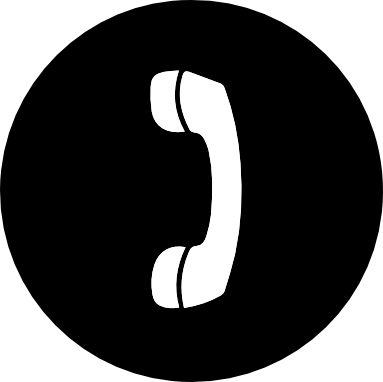 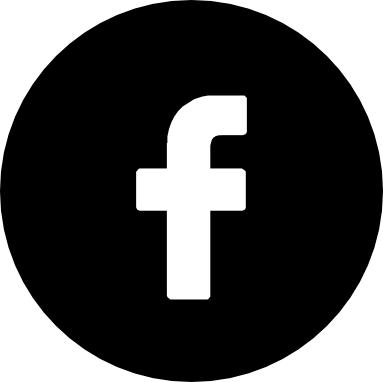 Déroulement

Lorem ipsum dolor sit amet, consectetur adipiscing elit. Donec quis ligula id metus pellentesque rhoncus aliquet quis sapien. Praesent tristique.
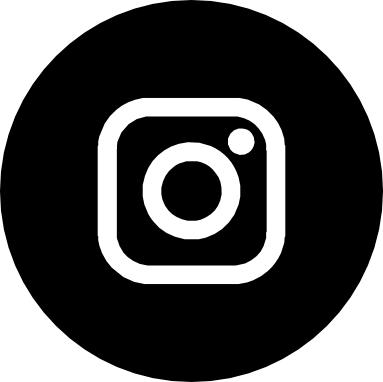 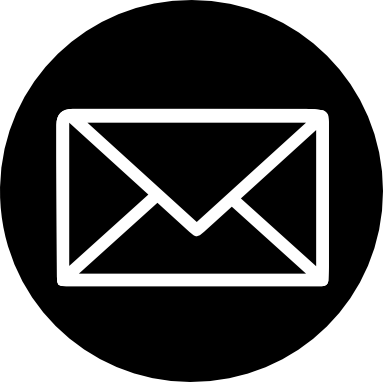 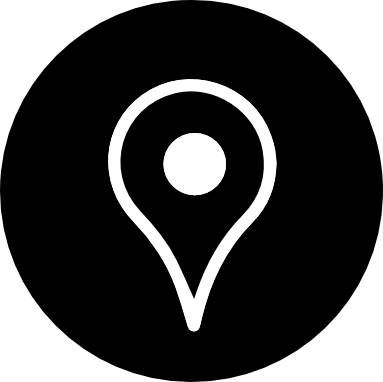 Point reco
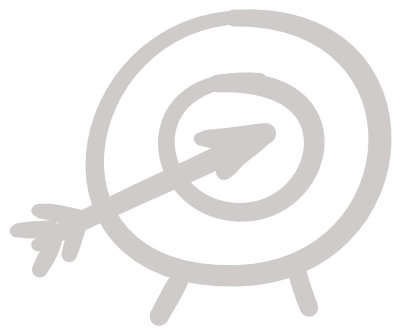 Besoins
Retours/Merci à
Adhérent :

Lorem ipsum dolor sit amet, consectetur adipiscing elit. In vehicula.
Engagement de …
Adhérent :

Lorem ipsum dolor sit amet, consectetur adipiscing elit. In vehicula.
Engagement de …
Adhérent 1 merci à Adhérent 2 pour …
Adhérent 1 merci à Adhérent 2 pour …
Adhérent 1 merci à Adhérent 2 pour …
Adhérent 1 merci à Adhérent 2 pour …
Adhérent :

Lorem ipsum dolor sit amet, consectetur adipiscing elit. In vehicula.
Engagement de …
Adhérent :

Lorem ipsum dolor sit amet, consectetur adipiscing elit. In vehicula.
Engagement de …
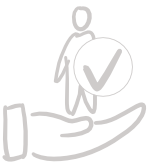 Capi Time
Info réseau
Face à face
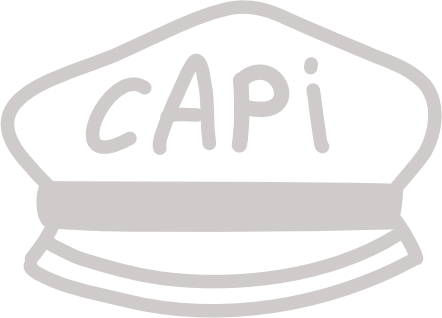 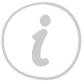 Lorem ipsum

Lorem ipsum dolor sit amet, consectetur adipiscing elit. Donec quis ligula id metus pellentesque rhoncus aliquet quis sapien. Praesent tristique.
Nouveautés

Lorem ipsum dolor sit amet, consectetur adipiscing elit. Donec quis ligula id metus pellentesque rhoncus aliquet quis sapien. Praesent tristique.
Adhérent 1 / Adhérent 2
Adhérent 1 / Adhérent 2
Adhérent 1 / Adhérent 2
Adhérent 1 / Adhérent 2
Adhérent 1 / Adhérent 2
Adhérent 1 / Adhérent 2
Ouvertures club

Ville 1
Ville 2
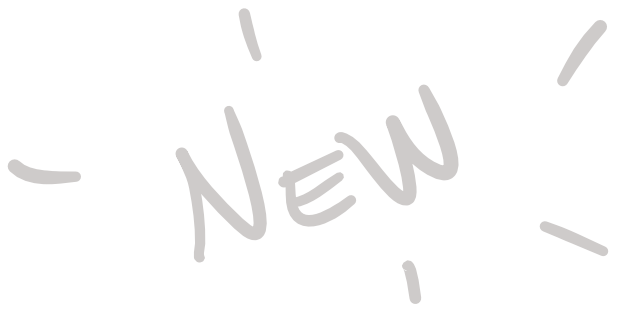 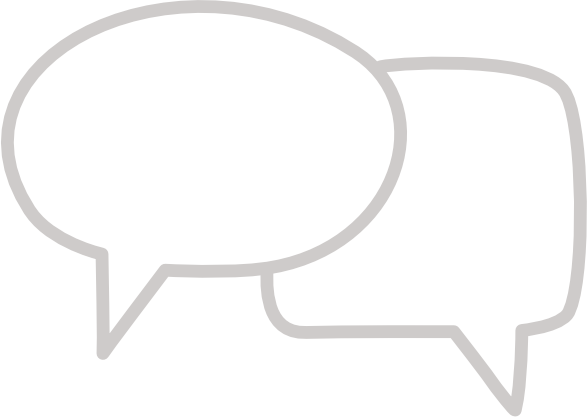 Défis du capi
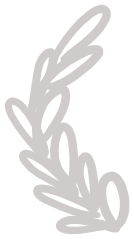 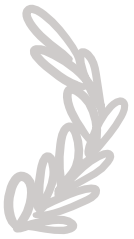 Penser à
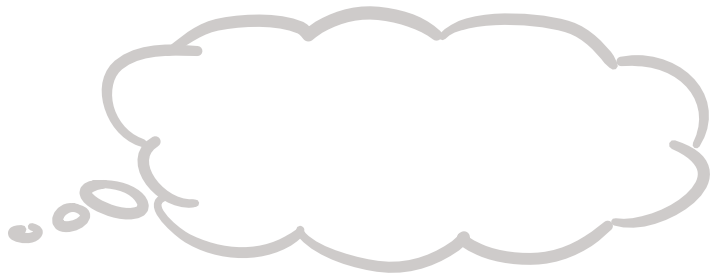 Adhérent : Lorem ipsum dolor sit amet, consectetur adipiscing elit. In vehicula.
Adhérent : Lorem ipsum dolor sit amet, consectetur adipiscing elit. In vehicula.
Adhérent : Lorem ipsum dolor sit amet, consectetur adipiscing elit. In vehicula.
Adhérent : Lorem ipsum dolor sit amet, consectetur adipiscing elit. In vehicula.
Adhérent : Lorem ipsum dolor sit amet, consectetur adipiscing elit. In vehicula.
Adhérent : Lorem ipsum dolor sit amet, consectetur adipiscing elit. In vehicula.
Adhérent : Lorem ipsum dolor sit amet, consectetur adipiscing elit. In vehicula.
Adhérent : Lorem ipsum dolor sit amet, consectetur adipiscing elit. In vehicula.
Adhérent : Lorem ipsum dolor sit amet, consectetur adipiscing elit. In vehicula.
Adhérent : Lorem ipsum dolor sit amet, consectetur adipiscing elit. In vehicula.
Adhérent : Lorem ipsum dolor sit amet, consectetur adipiscing elit. In vehicula.
Adhérent : Lorem ipsum dolor sit amet, consectetur adipiscing elit. In vehicula.
Lorem ipsum dolor sit amet
Lorem ipsum dolor sit amet
Lorem ipsum dolor sit amet
Autre
Lorem ipsum dolor sit amet, consectetur adipiscing elit. Donec quis ligula id metus pellentesque rhoncus aliquet quis sapien. Praesent tristique.
Groupe de travail / Boîte à idées
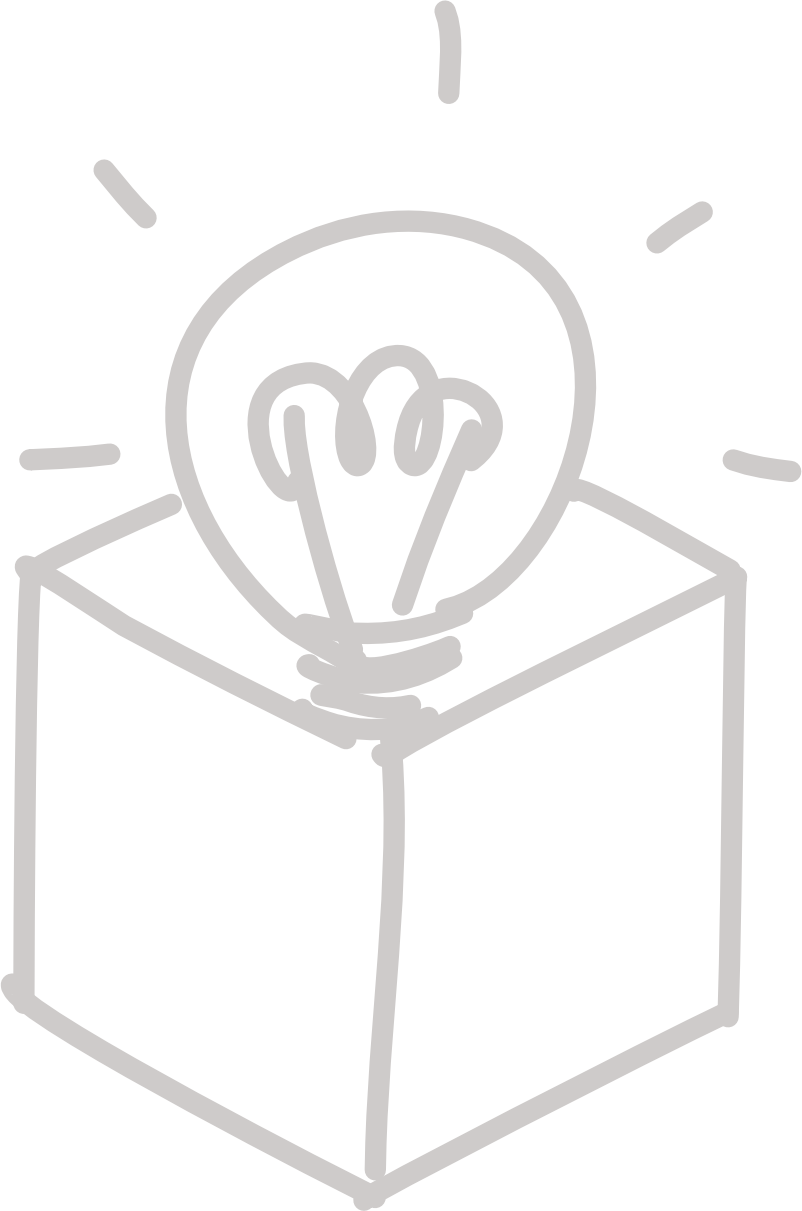 Questionnement
Groupe 1

Lorem ipsum dolor sit amet, consectetur adipiscing elit. Donec quis ligula id metus pellentesque rhoncus aliquet quis sapien. Praesent tristique.
Groupe 2

Lorem ipsum dolor sit amet, consectetur adipiscing elit. Donec quis ligula id metus pellentesque rhoncus aliquet quis sapien. Praesent tristique.
Groupe 3

Lorem ipsum dolor sit amet, consectetur adipiscing elit. Donec quis ligula id metus pellentesque rhoncus aliquet quis sapien. Praesent tristique.
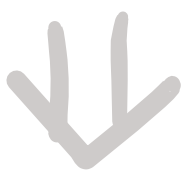 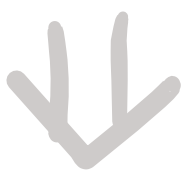 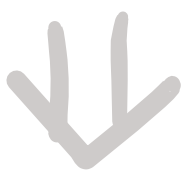 Lorem ipsum dolor sit amet, consectetur adipiscing elit. Donec quis ligula id metus pellentesque rhoncus aliquet quis sapien. Praesent tristique.
Lorem ipsum dolor sit amet, consectetur adipiscing elit. Donec quis ligula id metus pellentesque rhoncus aliquet quis sapien. Praesent tristique.
Lorem ipsum dolor sit amet, consectetur adipiscing elit. Donec quis ligula id metus pellentesque rhoncus aliquet quis sapien. Praesent tristique.
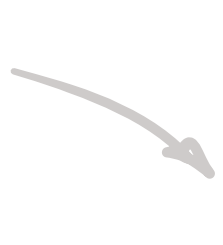 Des petits dessins pour agrémenter ou pas la présentation :)
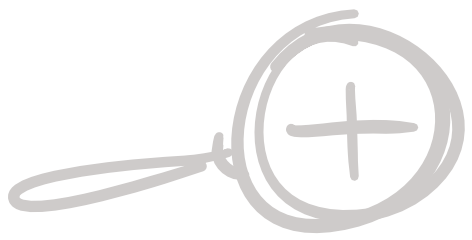 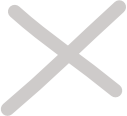 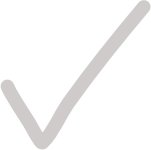 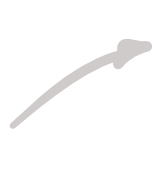 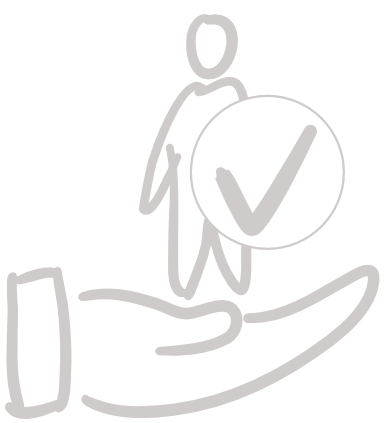 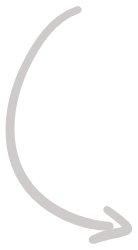 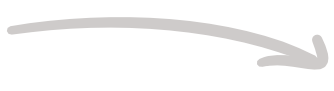 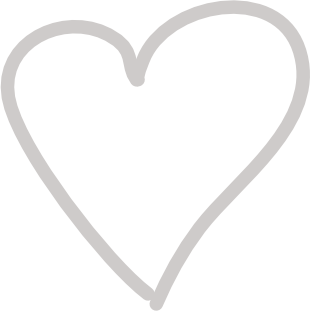 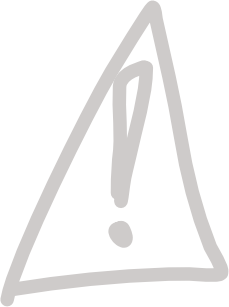 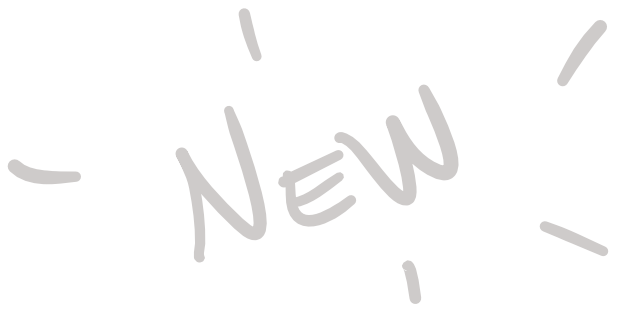 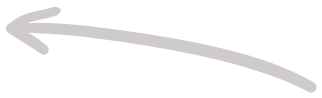 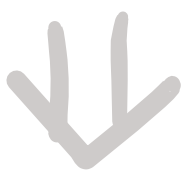 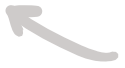 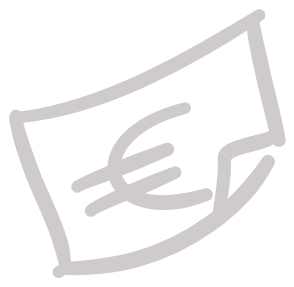 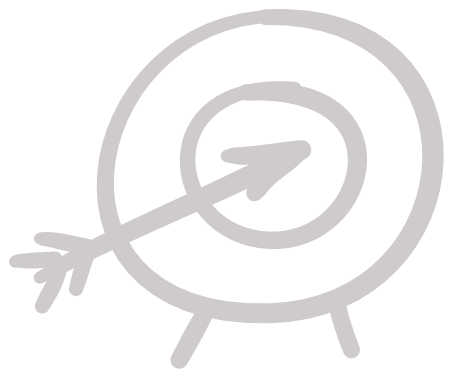 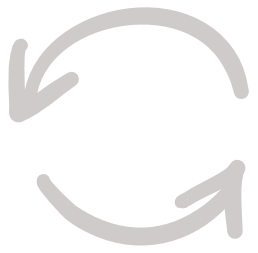 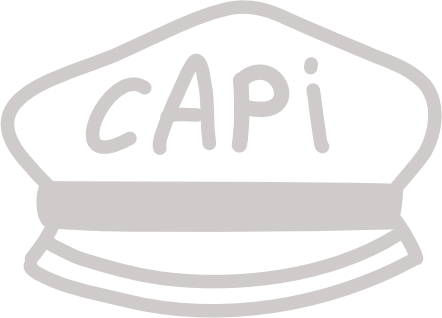 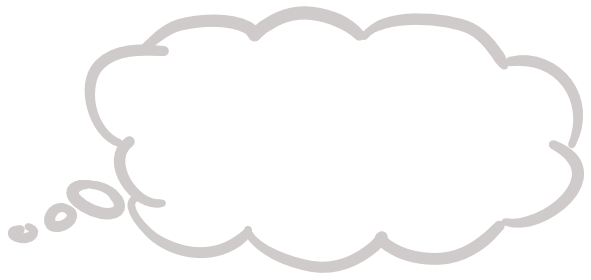 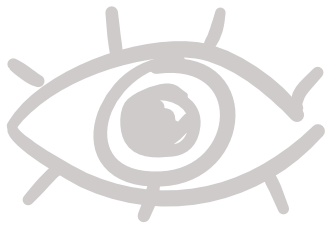 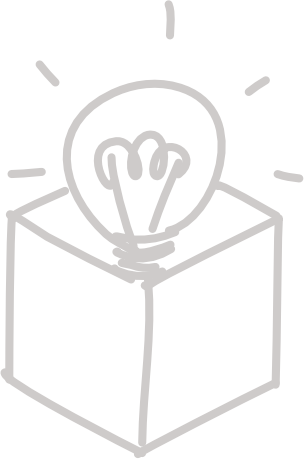 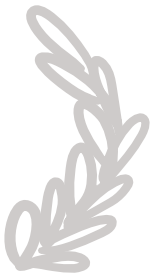 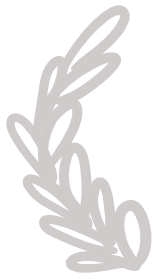 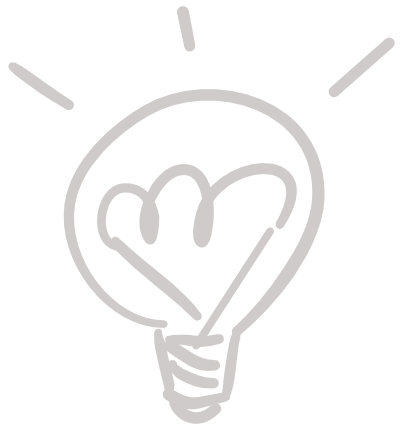 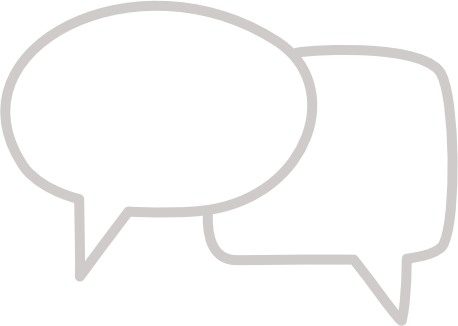 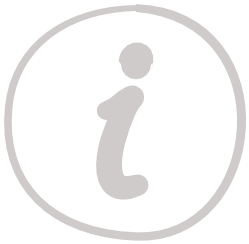 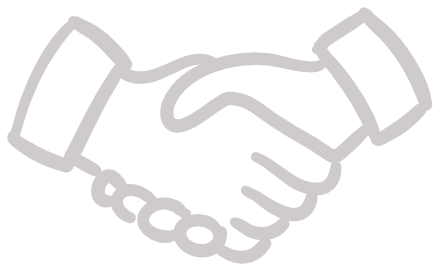